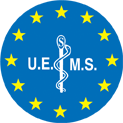 CESMA MCQ Part 1 Examination
Maeve Durkan MBBS ( Hons), FACP, Mmed.Ed , FESC
President  UEMS CESMA
President , UEMS Board of Endocrinology
Vice President, UEMS CESMA
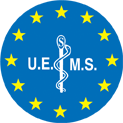 CESMA – Exam options & What suits you best ? Diet
Part 1, Part 2, Part 3, 

MCQ *

Essay / Open Book *

Oral Examination*

OSCE clinical exam*
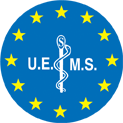 CESMA – Exam format MCQ? Diet
Single best answer ; Best of 5. 

Extended matching
MCQ
Single best answer

A 50 year old woman collapses suddenly in the street. She has jerking movement What's most likely diagnosis
A. Alcohol intoxication
B. Heart block
C. Munchausen's
D. MI
E. Seizure
Extended matching

A 50 year old woman collapses in the street. What are the best tests to identify the cause. Pair the matches

A. ECG.                              Alcohol excess
B. EEG			 MI
C. Holter 			 Seizure
D. Toxicology screen.      Munchausen's
E. Psychiatric evaluation Heart Block
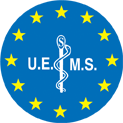 CESMA –MCQ Diet
Format 

100 Q vs 200 Q*

Paper exam

Computer exam – on site / remote proctoring
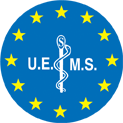 CESMA –MCQ Weighting questions Diet
Covering topics that are most important in training 

Core topics – most questions

Non – core / rare questions  - fewer in your exam 

Remember what your testing

Remember whom you are testing *
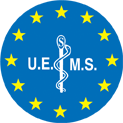 CESMA –MCQ                 Aligning to a blueprint  / ETR / Curriculum  Diet
You need to know what you are testing and want to test

Ideally , you have your curriculum

You work from that as your blueprint 

You ‘ farm out’ questions to specialty leads – but remember weighting / difficulty

You need an exam – Not too many easy * or difficult * questions
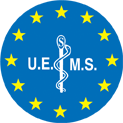 CESMA –MCQ                 Building your SECURE Q bank   Diet
Minimum 200 questions per year

Yu cannot use same questions each year

At least 20% of your Questions will be culled – plan on 220 to 250 

Year on year you need to add more questions – build bank 500-1000

Need to be held ‘securely’ preferably with your provider
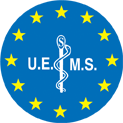 CESMA –MCQ                 Sharing your exam ? Diet
Who owns your questions ?
Partnerships with SCIENTIFIC Societies and other groups
Intellectual property rights

Sharing of costs

Sharing of ‘profit’

Sharing of control ( Board make up )

Managing the  pan - European exam,  and inter country differences ( benchmarks )
Questions / Experiences